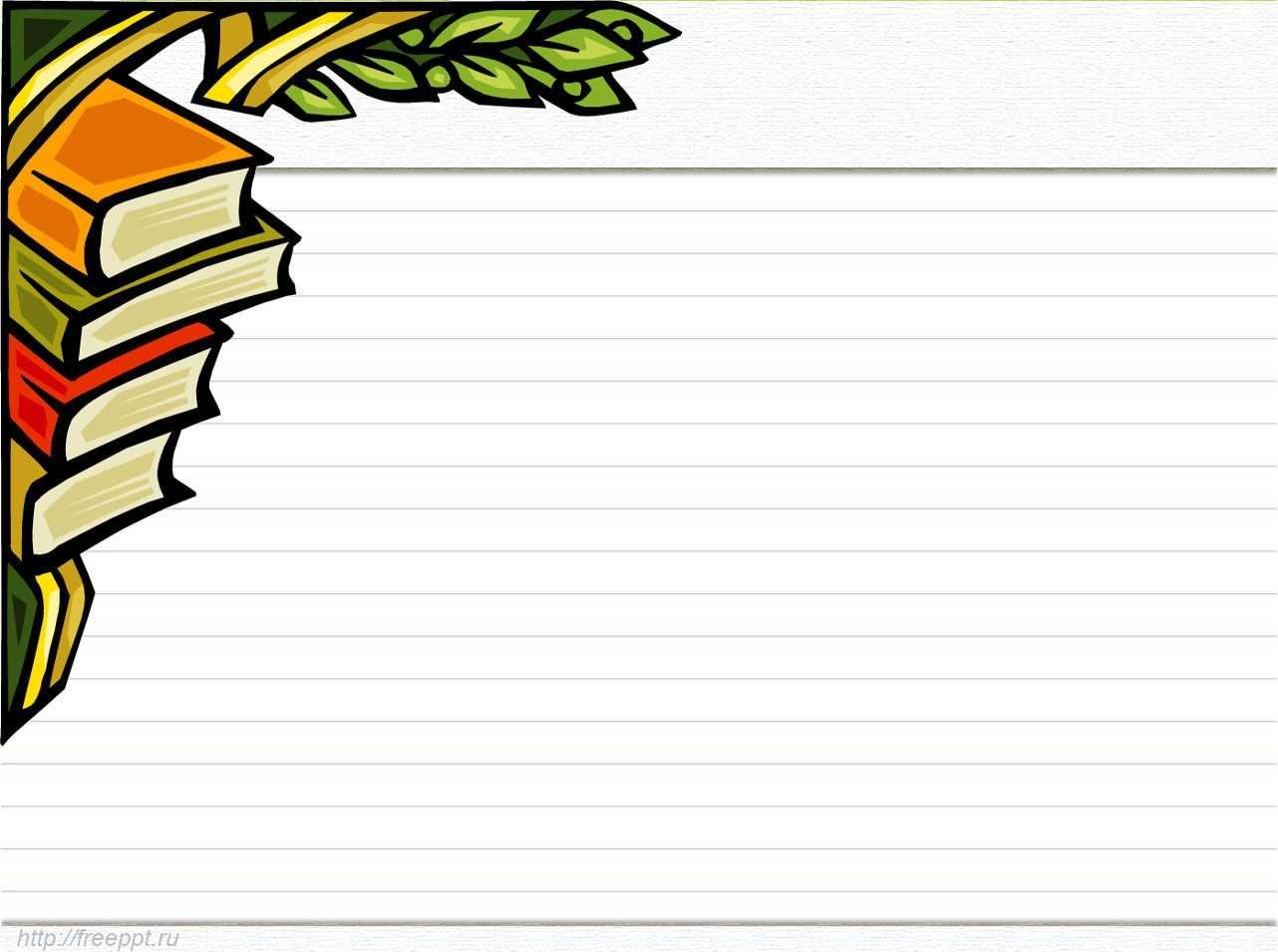 Тренажер по теме
 «Парные согласные »
Автор : Сергеева Н.В.
МБОУ НОШ №3 с. Троицкое
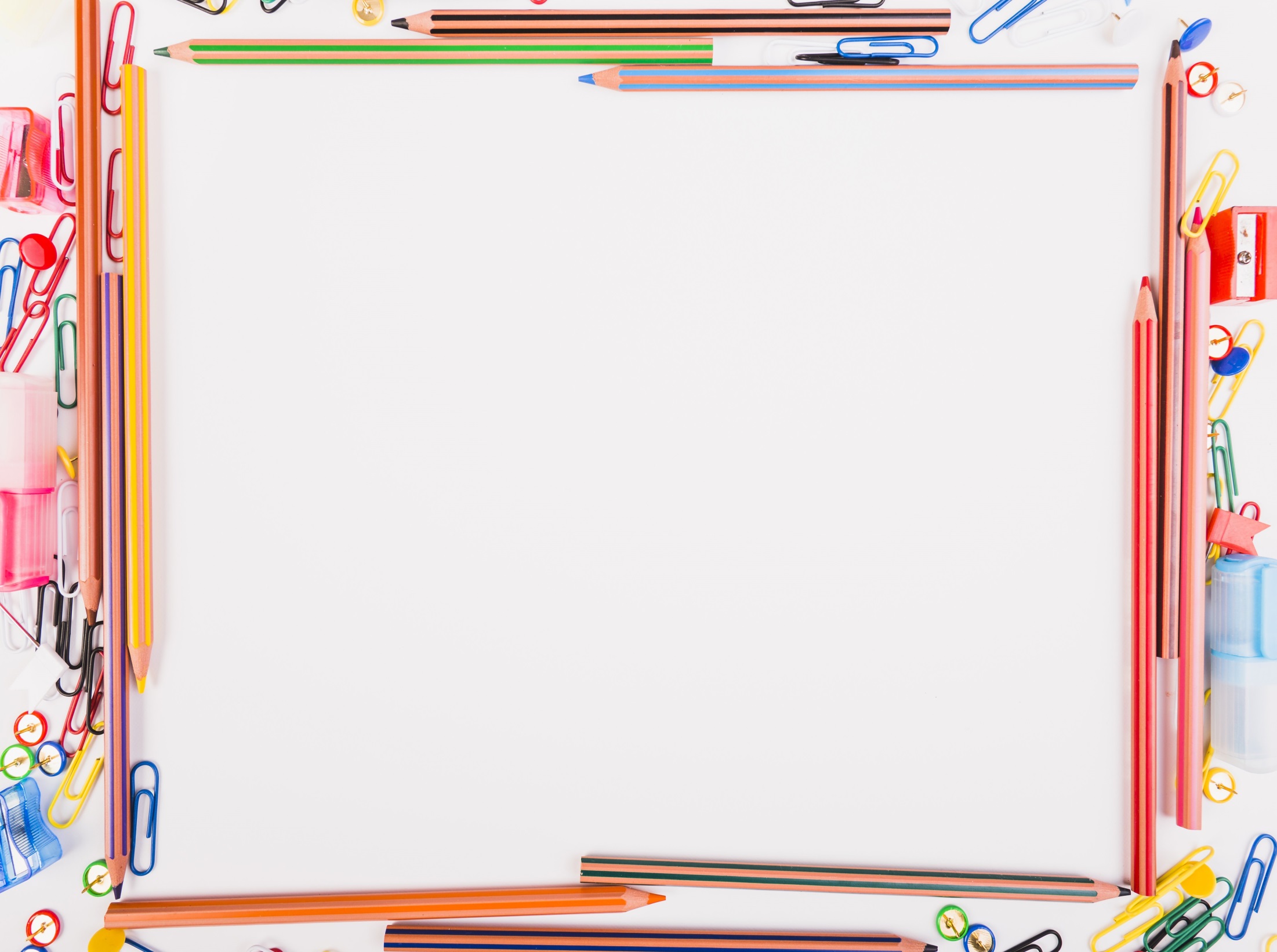 Ребята!
Проверьте своё умение правильно писать
 слова с орфограммой  парной согласной . 
Прочитайте слово и выберите парную
 согласную. Нажмите на букву. Если буква 
  верная, то она окажется на месте точек, 
если нет, то она исчезнет.
Будьте  внимательны!
Удачи!
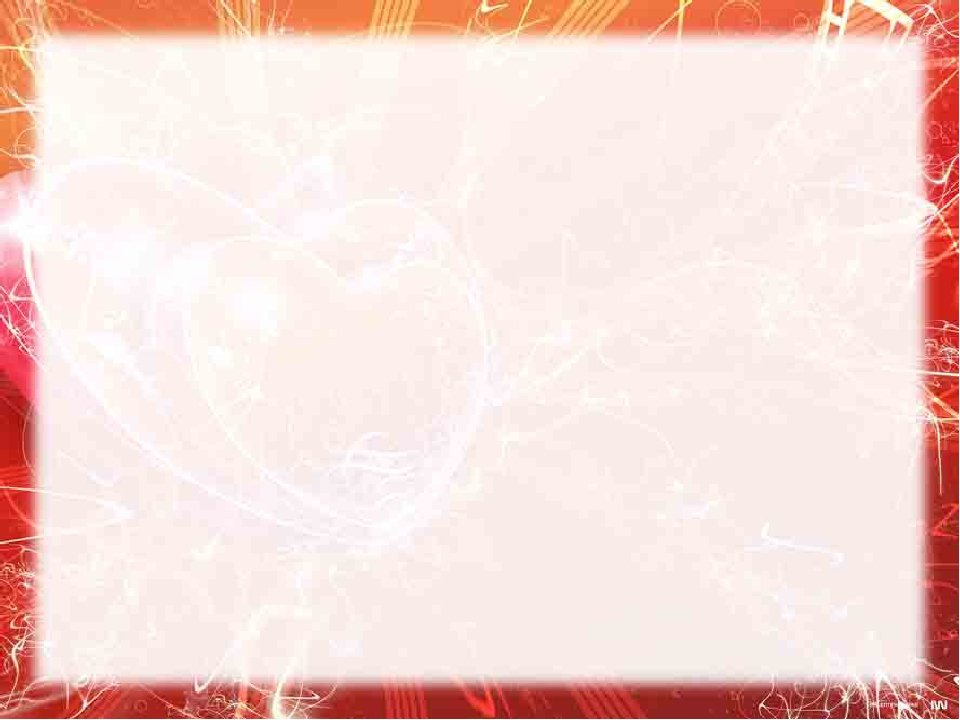 Выбери букву
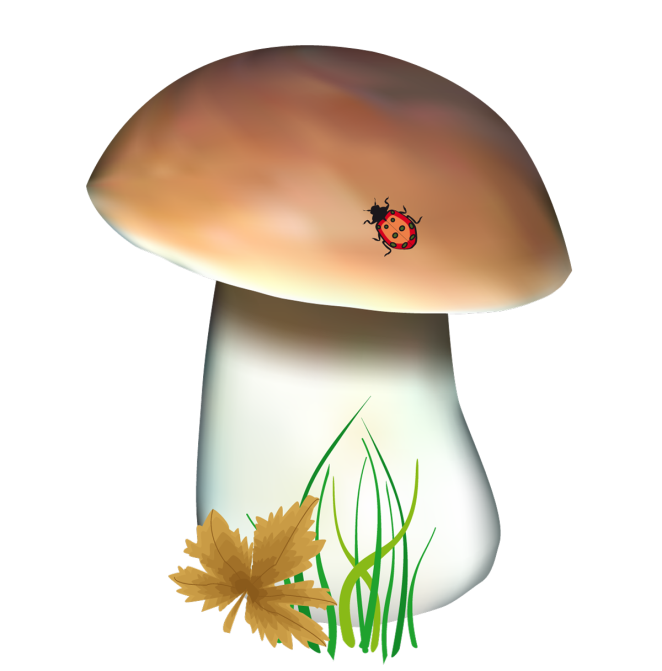 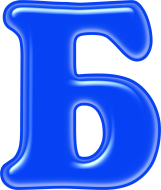 гри …
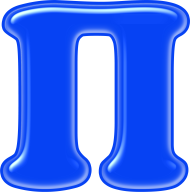 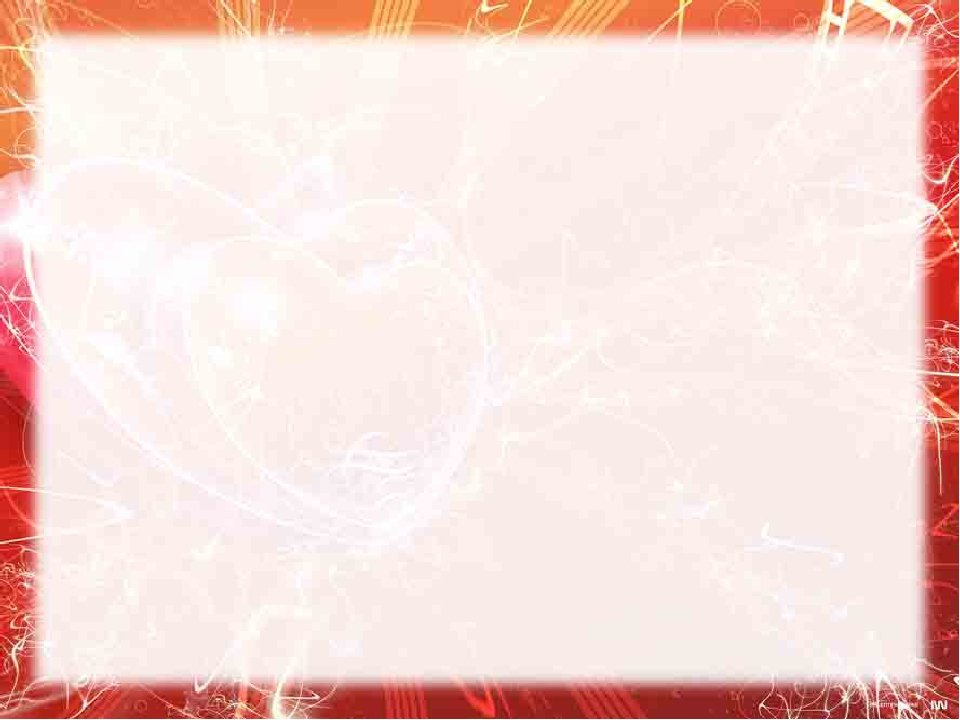 Выбери букву
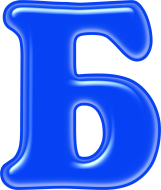 хле …
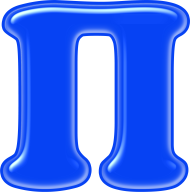 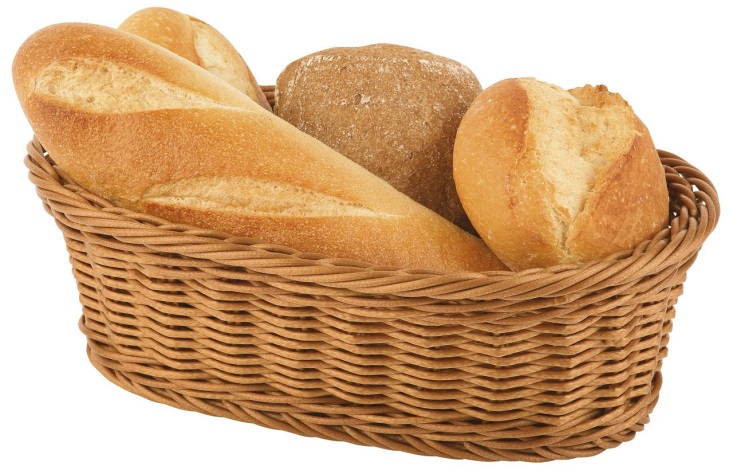 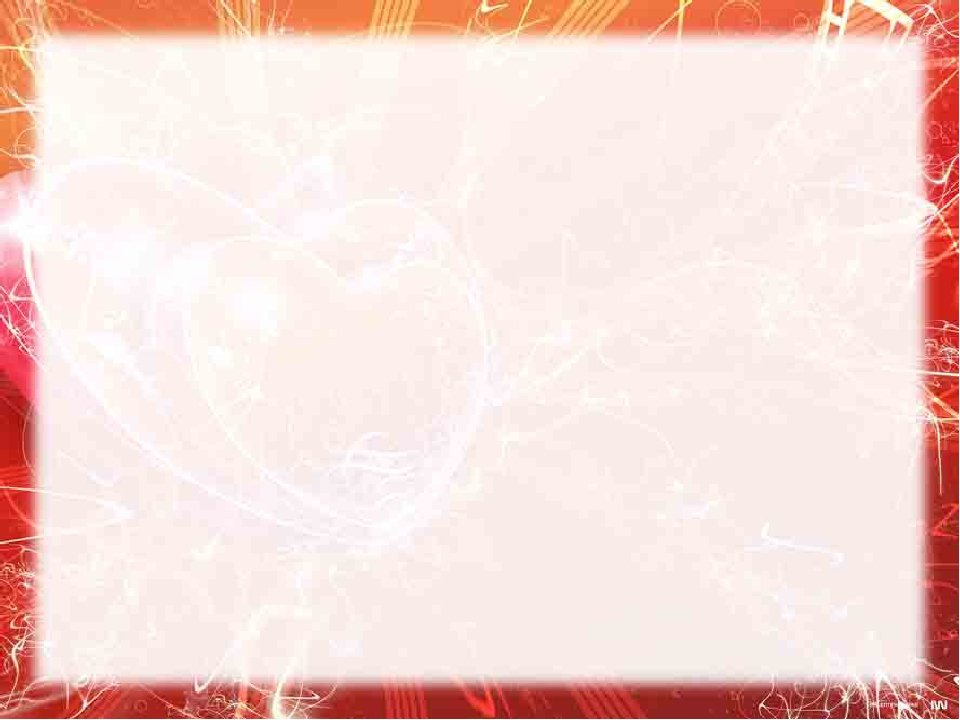 Выбери букву
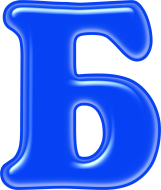 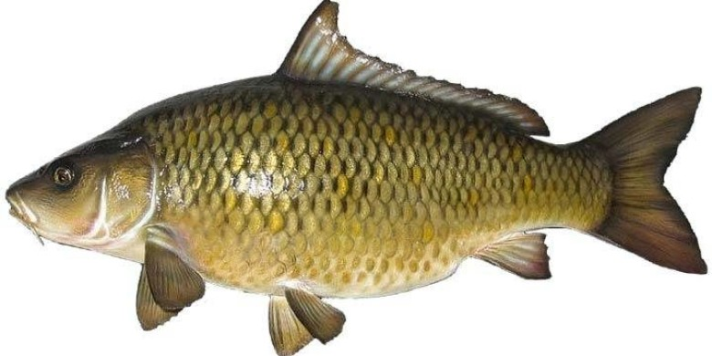 кар …
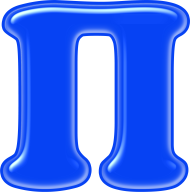 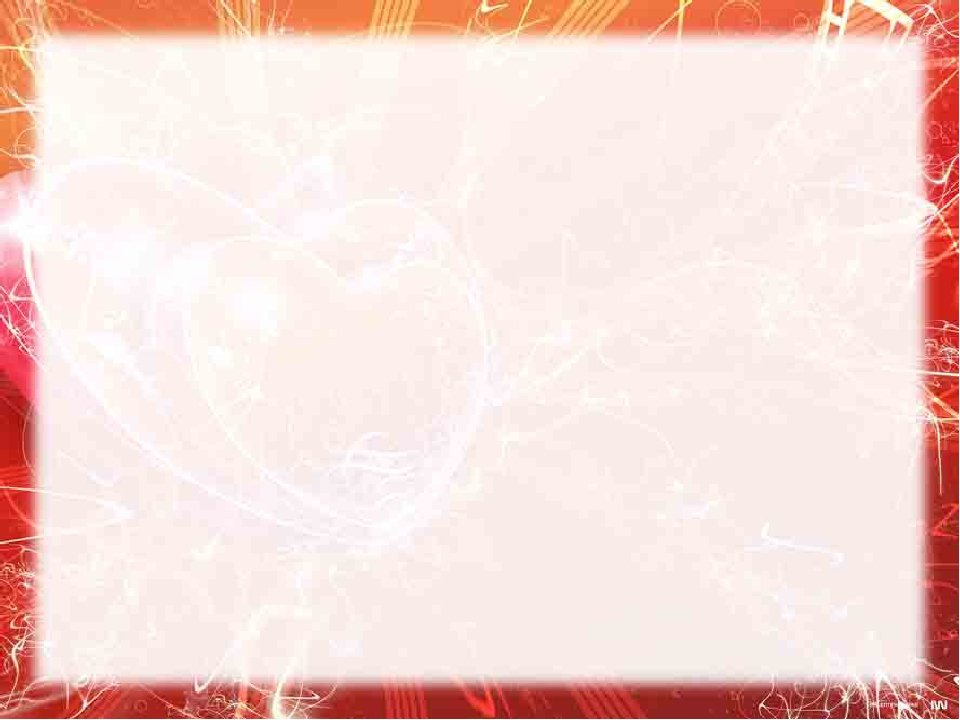 Выбери букву
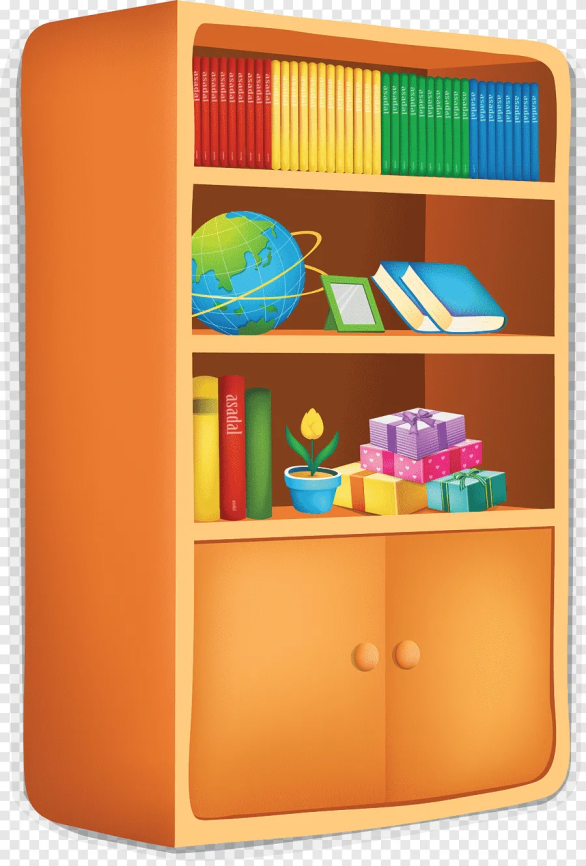 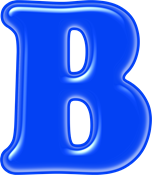 шка …
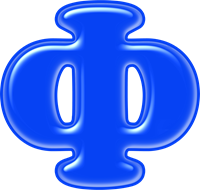 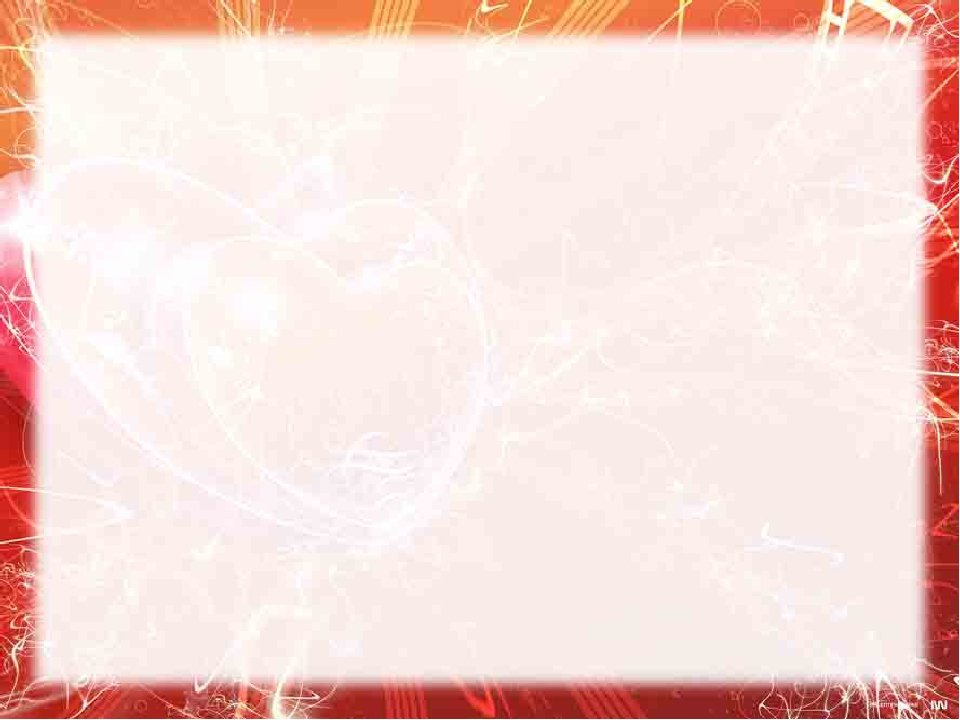 Выбери букву
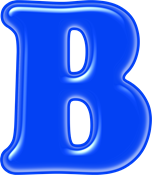 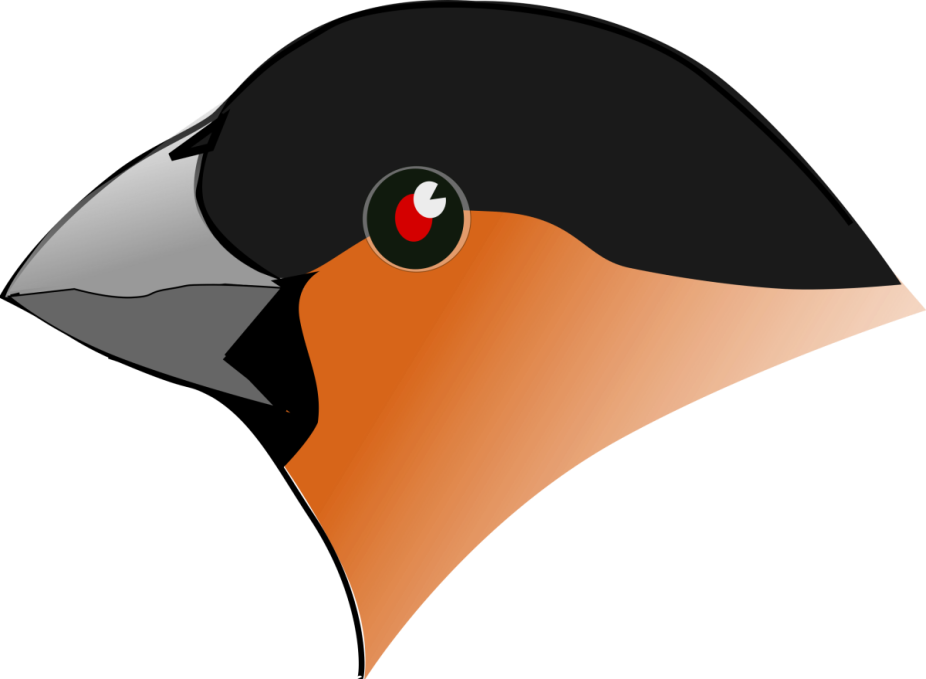 клю …
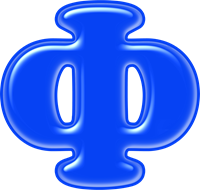 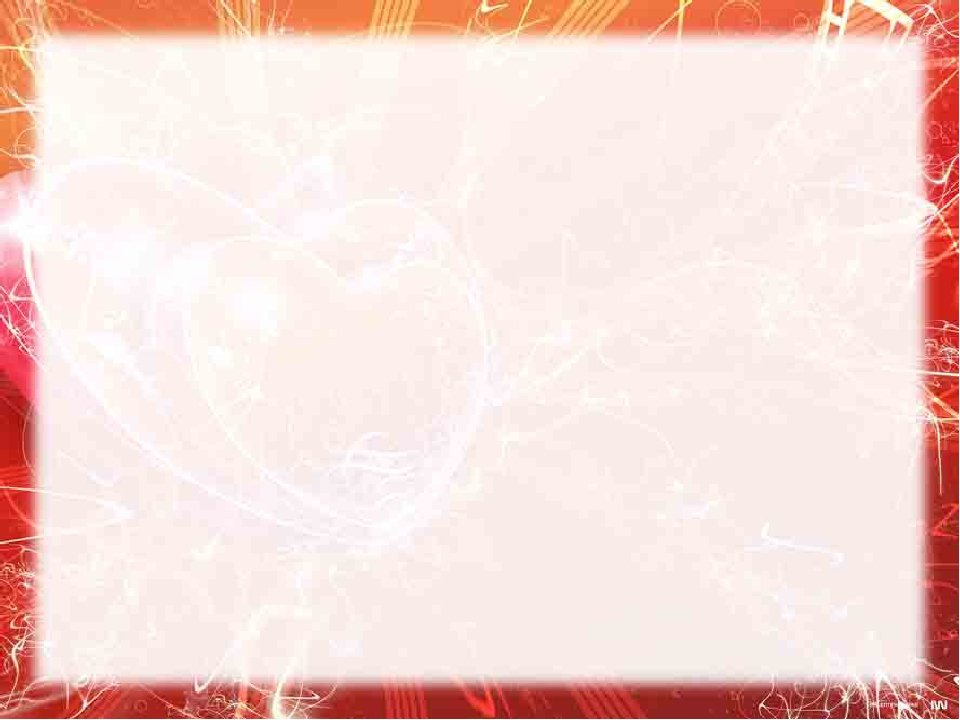 Выбери букву
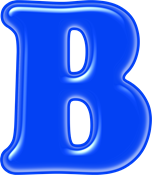 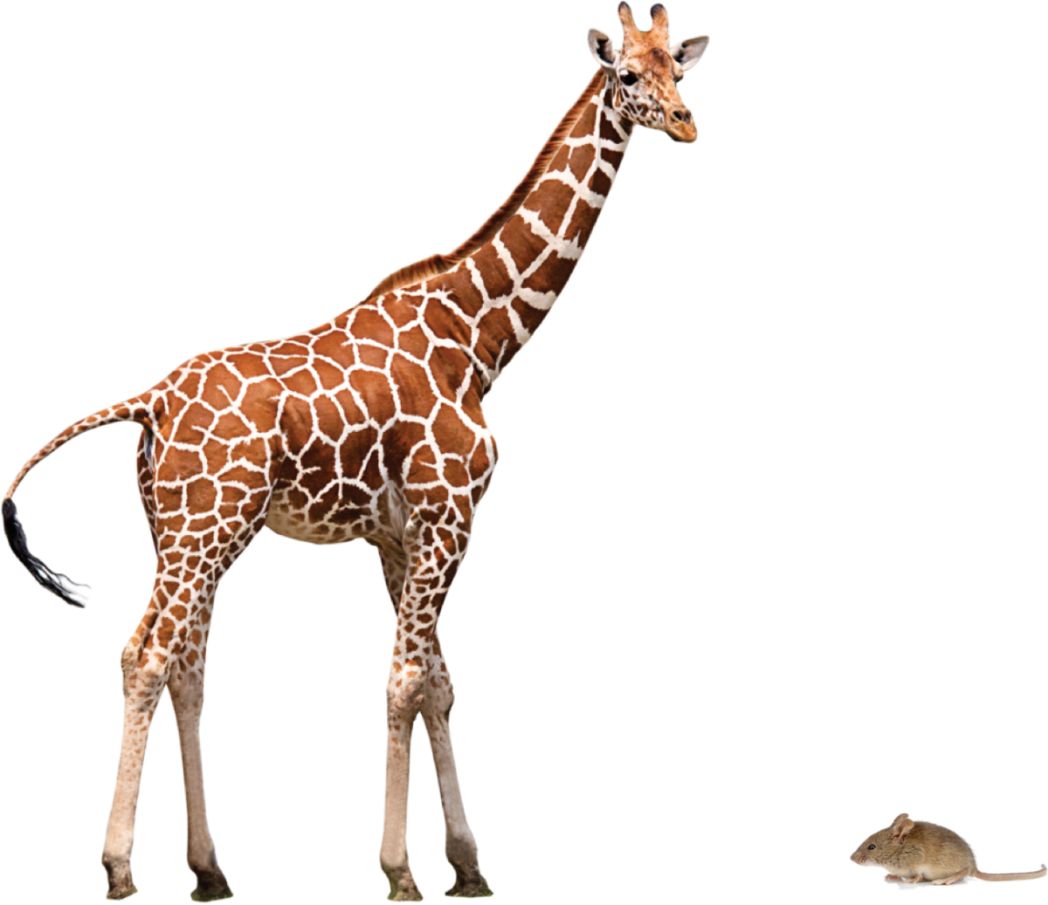 жира …
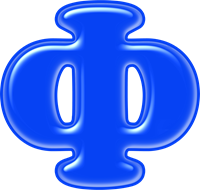 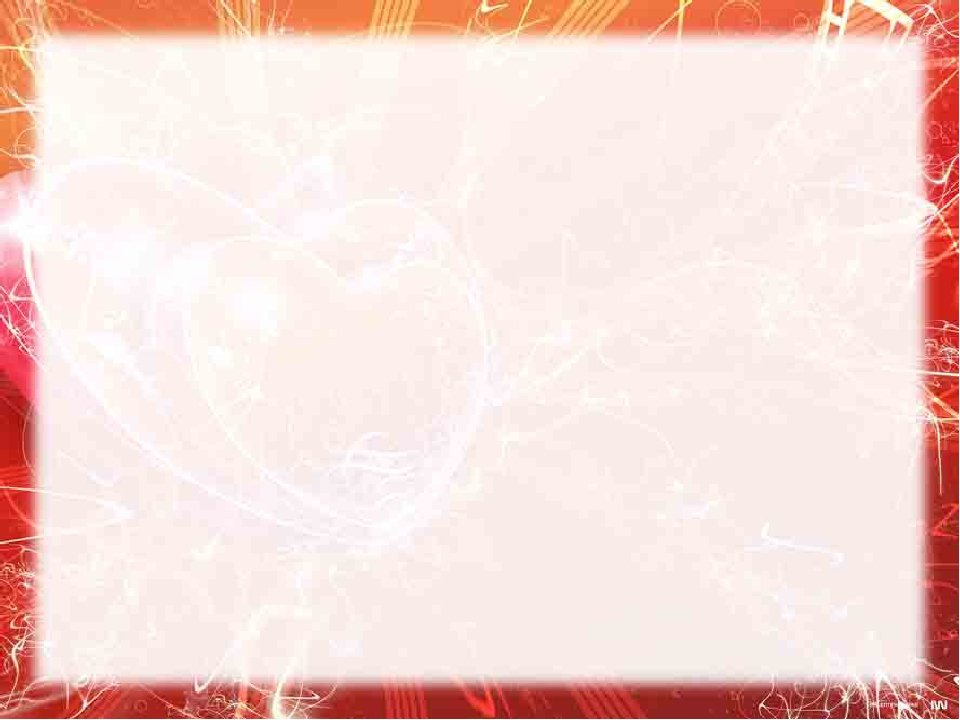 Выбери букву
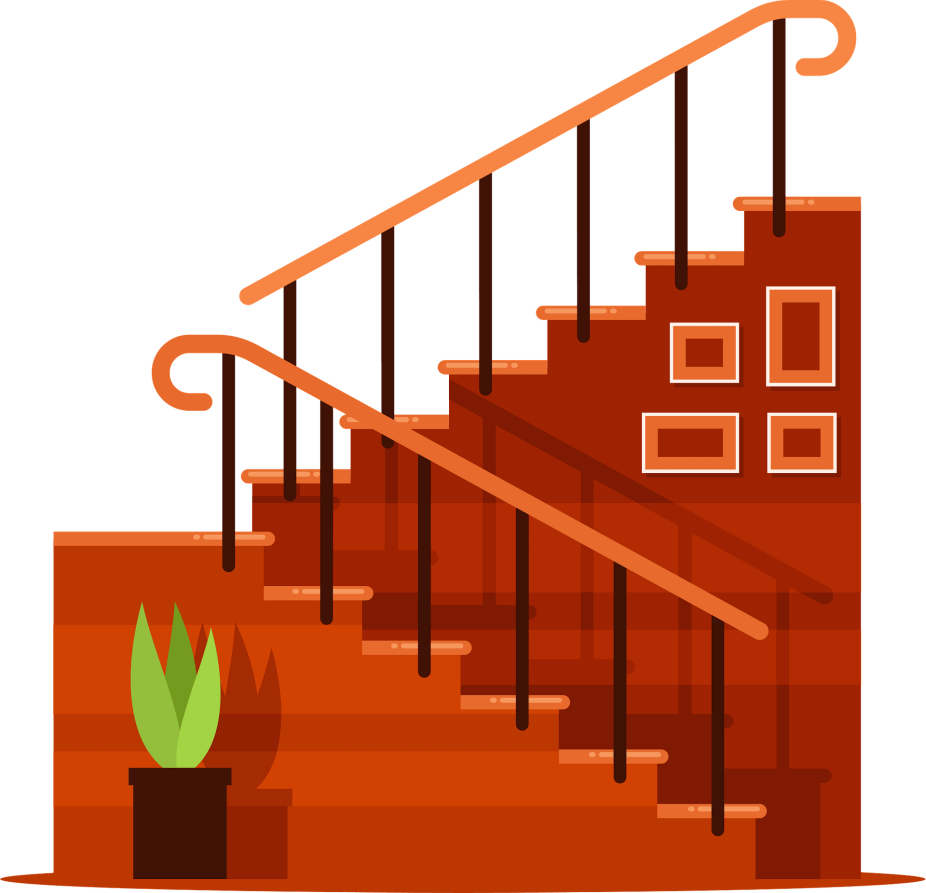 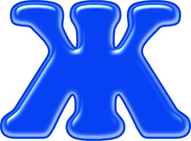 эта …
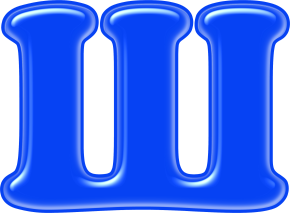 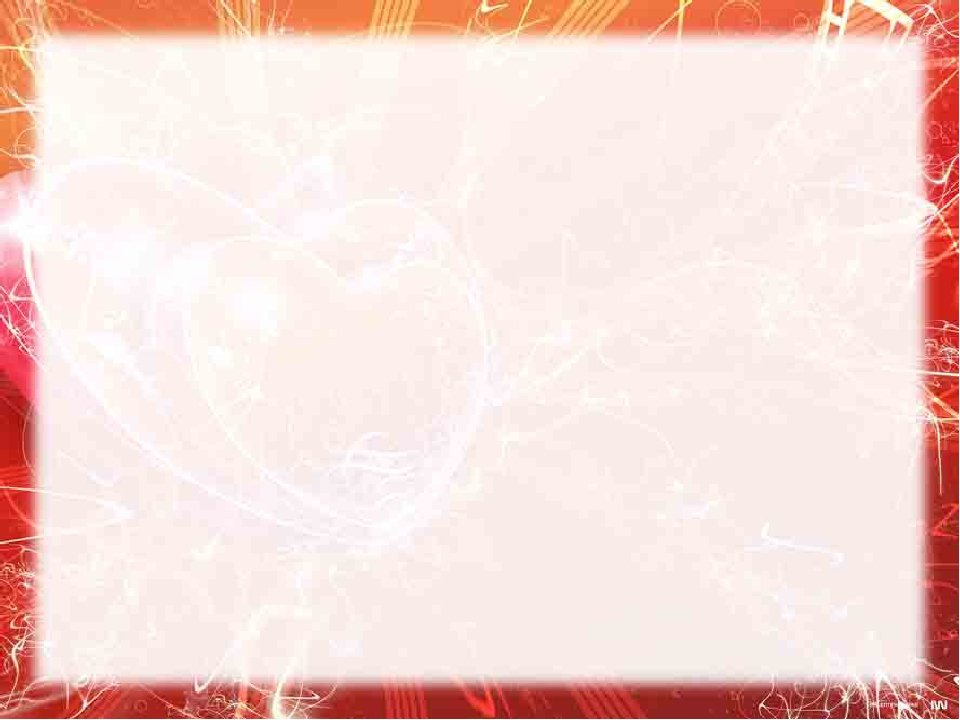 Выбери букву
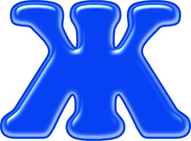 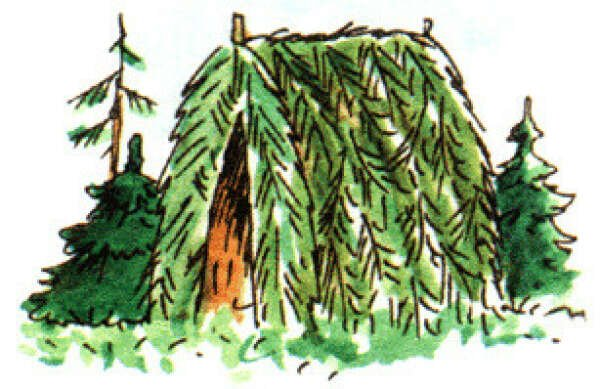 шала …
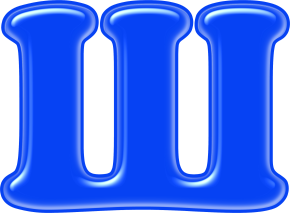 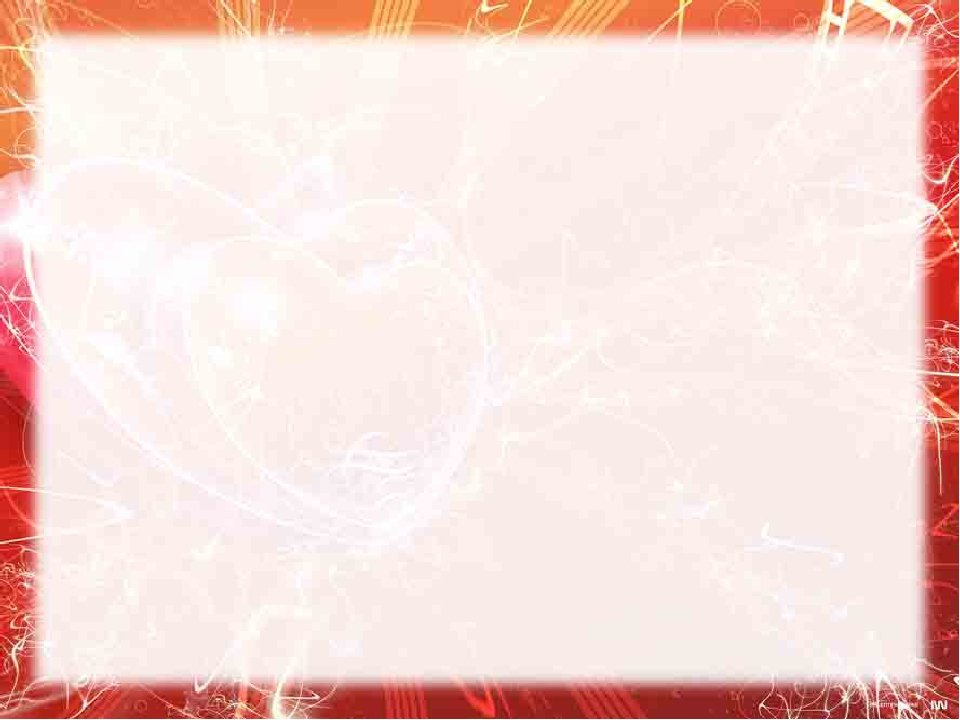 Выбери букву
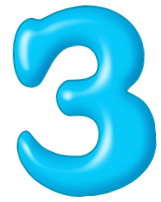 гла …
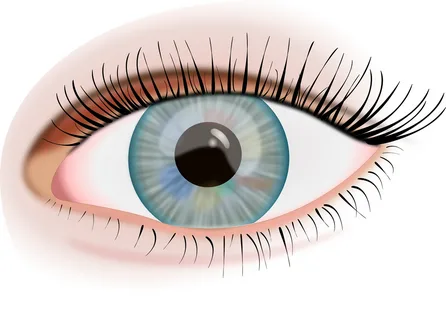 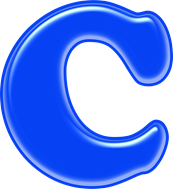 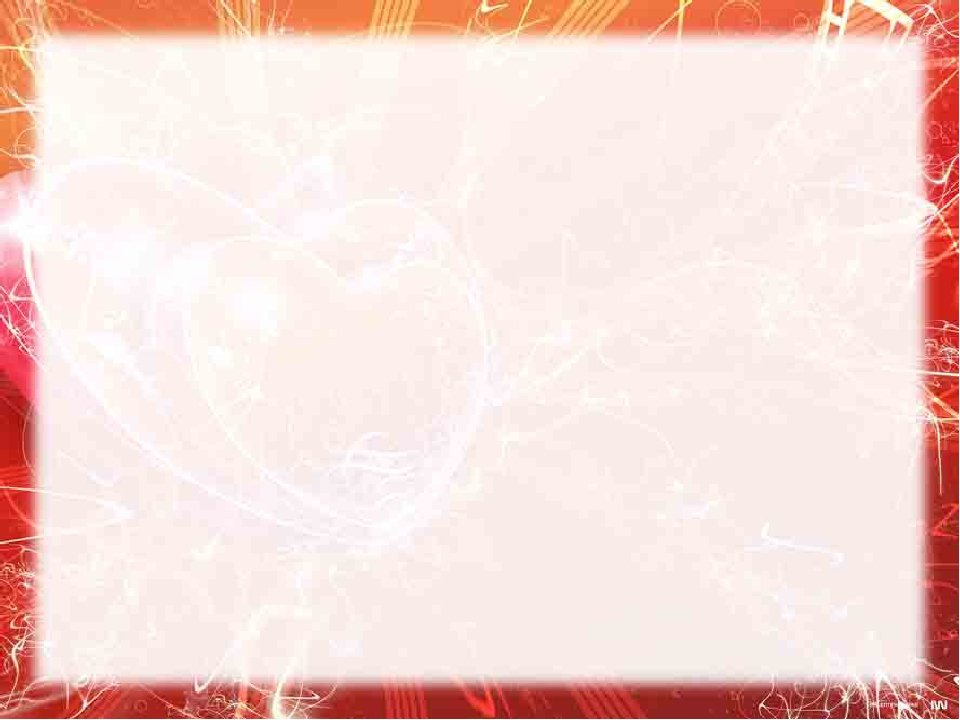 Выбери букву
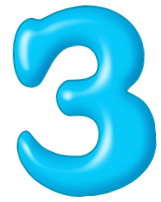 ле …
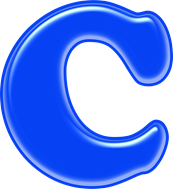 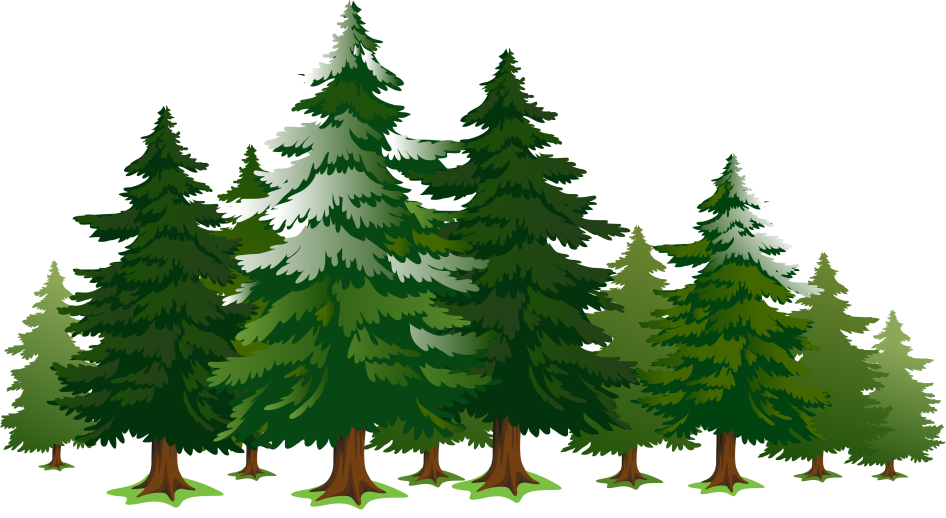 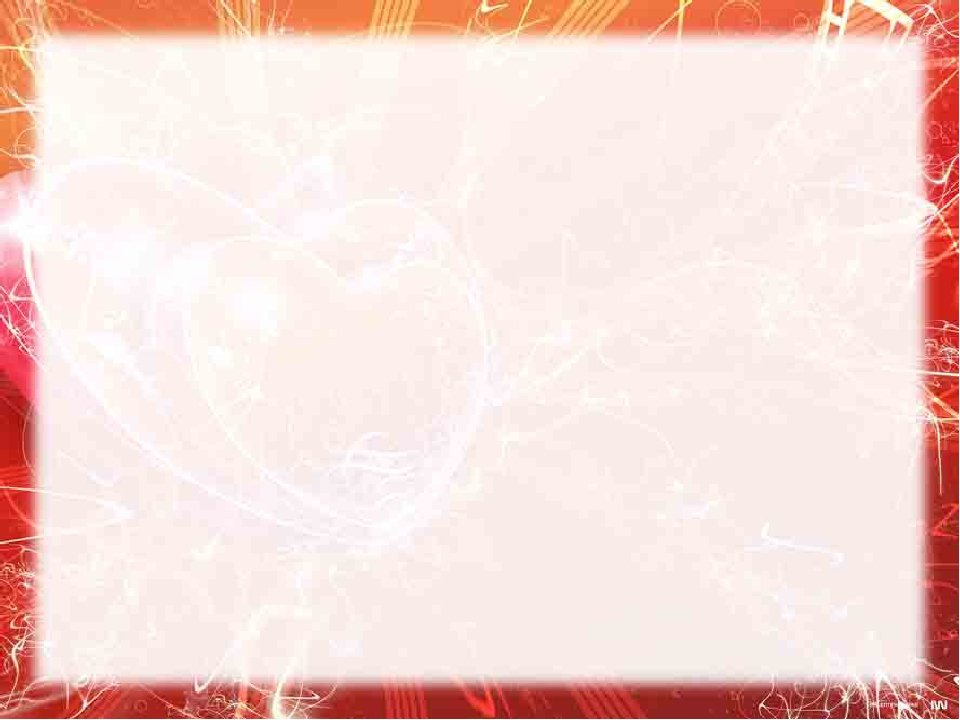 Выбери букву
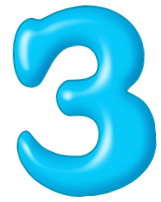 во …
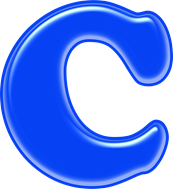 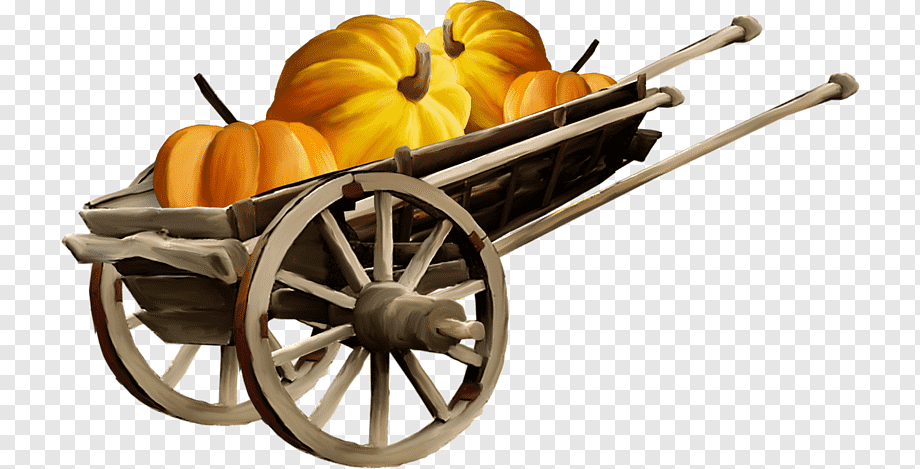 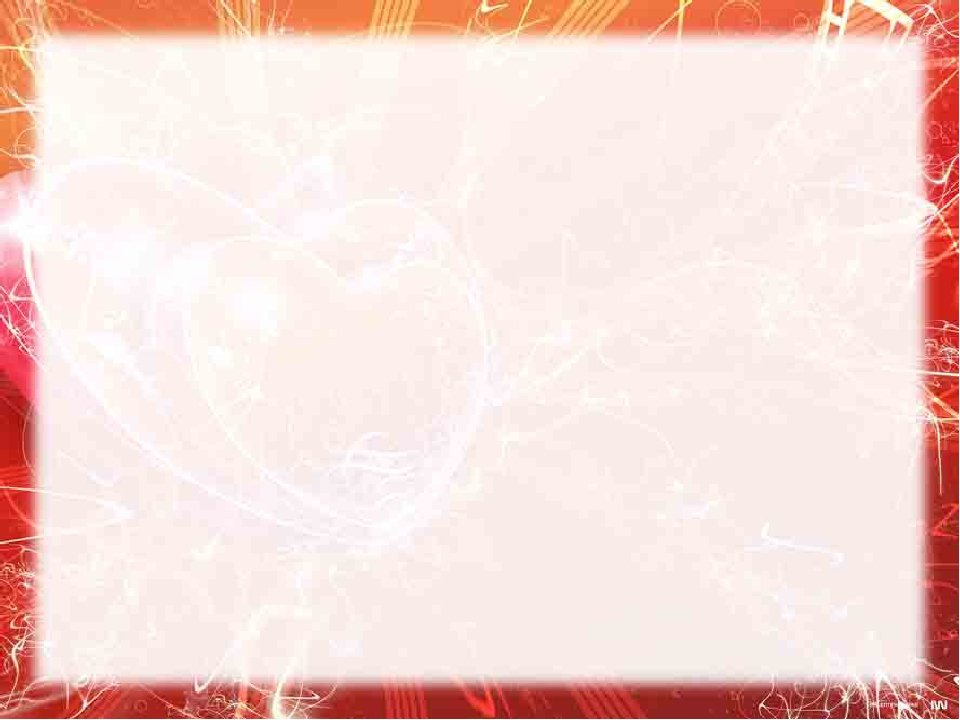 Выбери букву
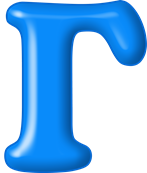 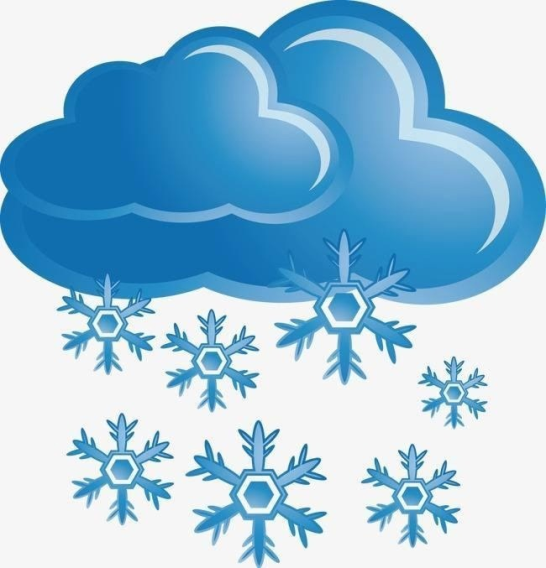 сне …
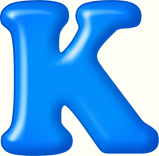 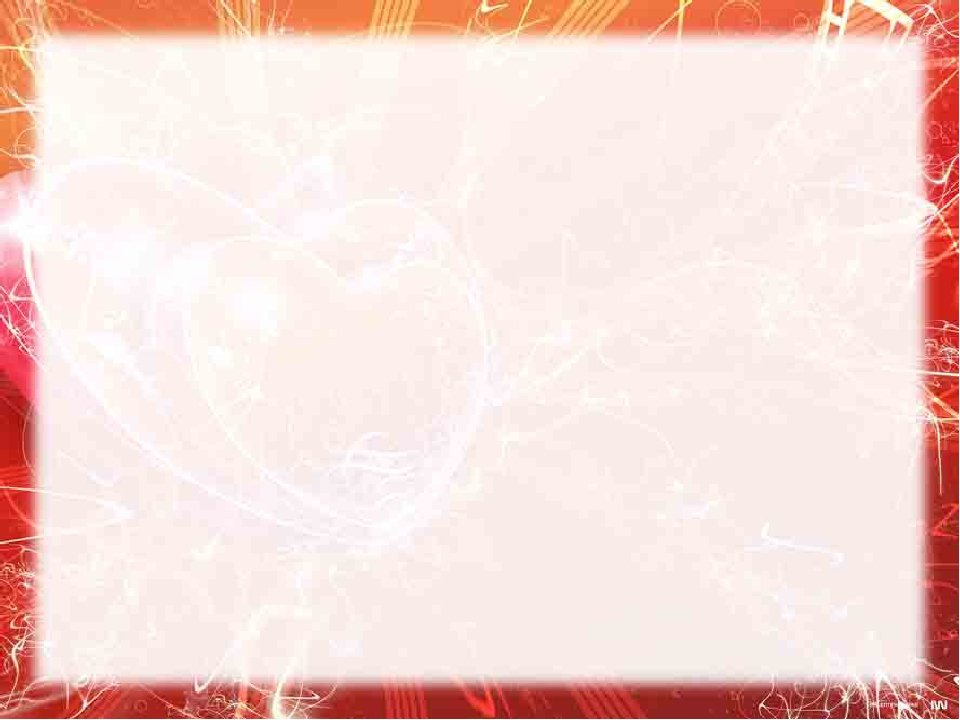 Выбери букву
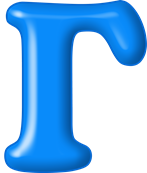 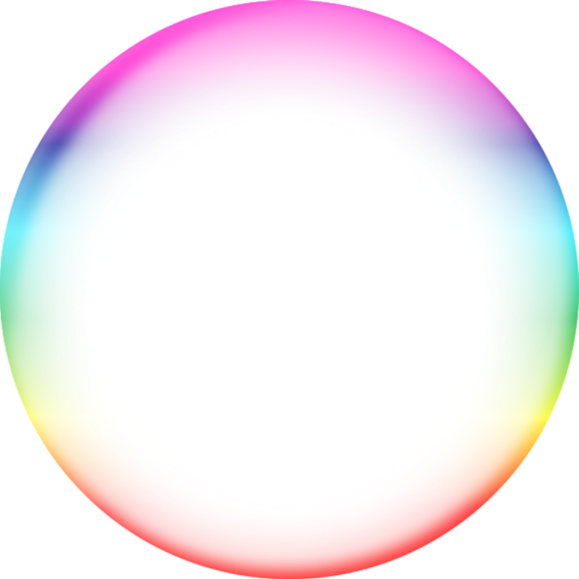 кру …
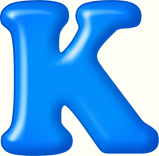 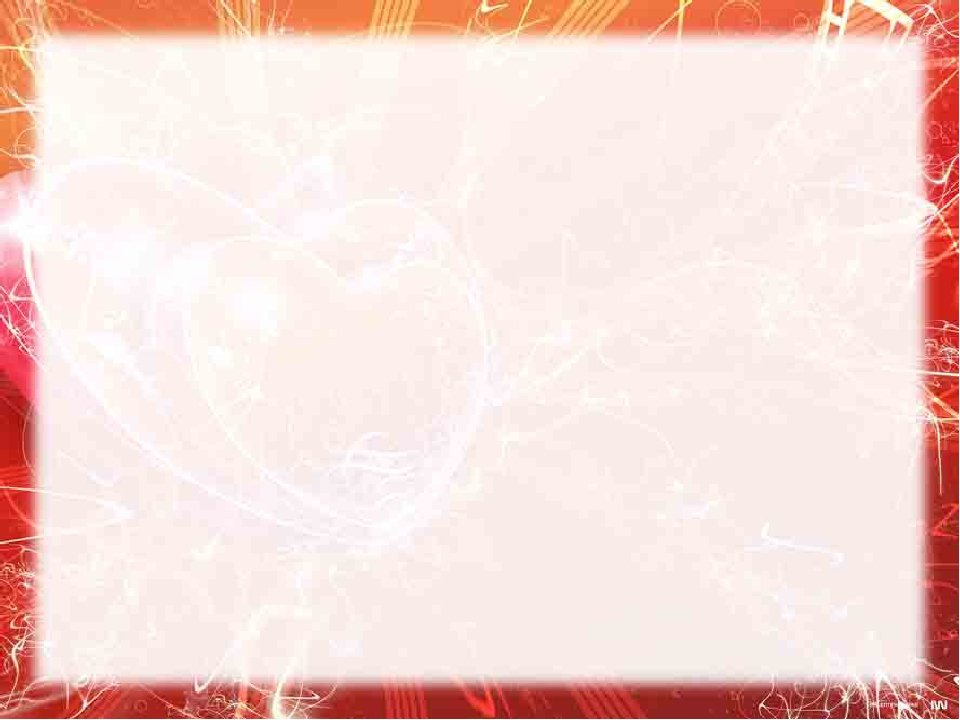 Выбери букву
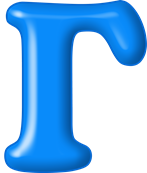 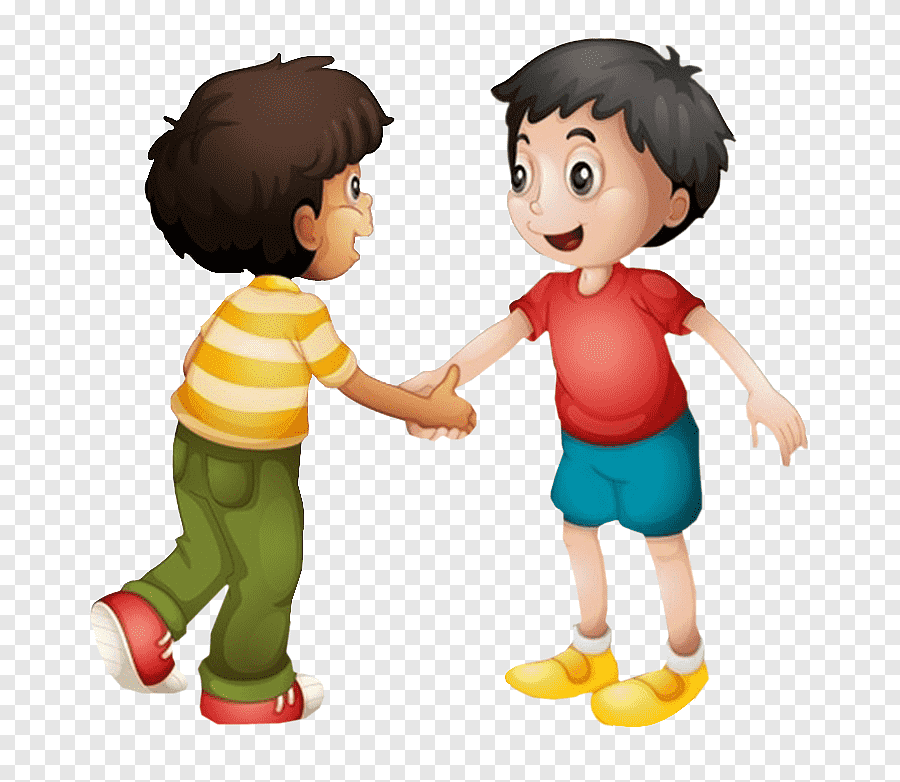 дру …
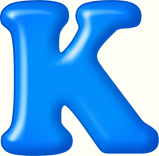 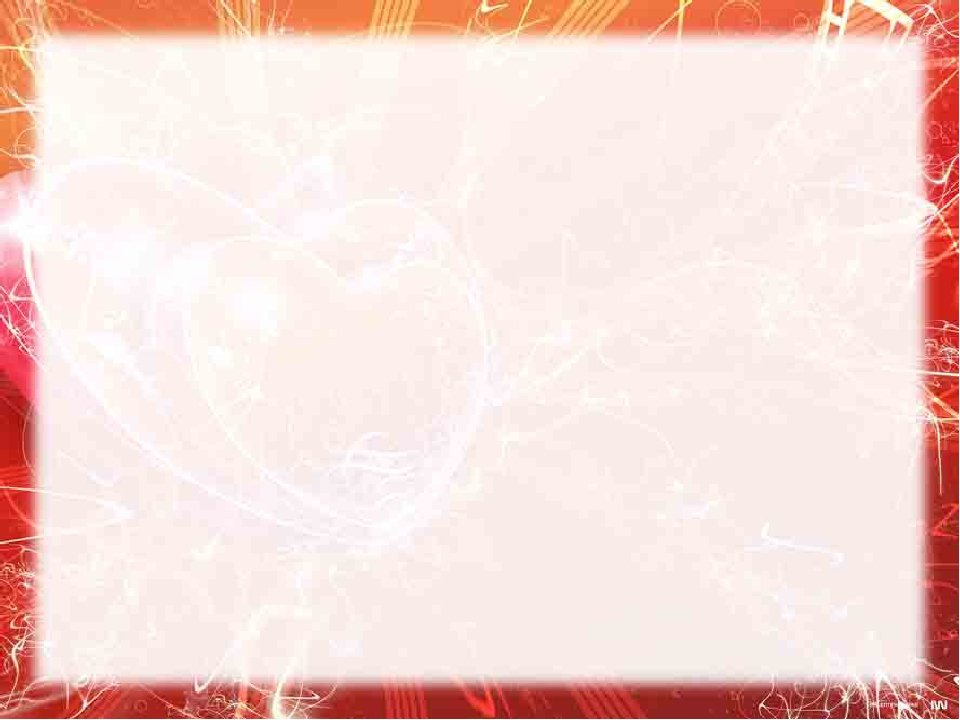 Выбери букву
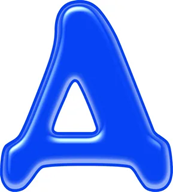 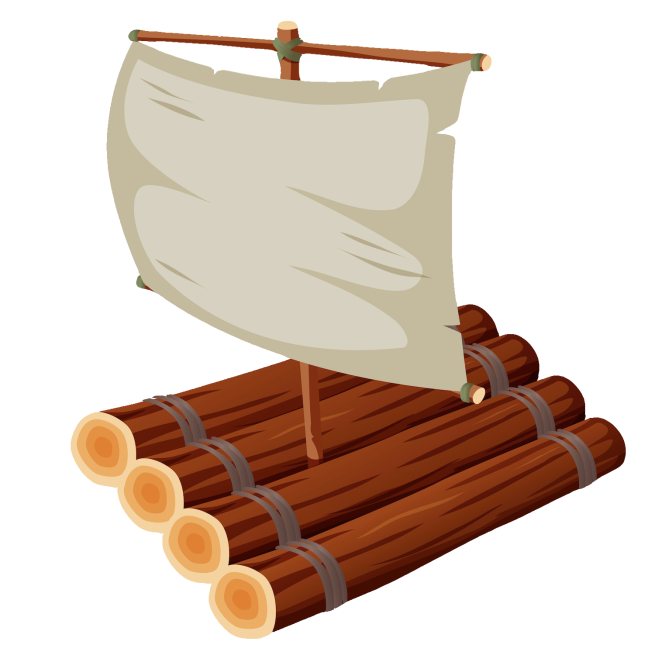 пло …
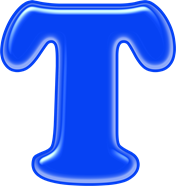 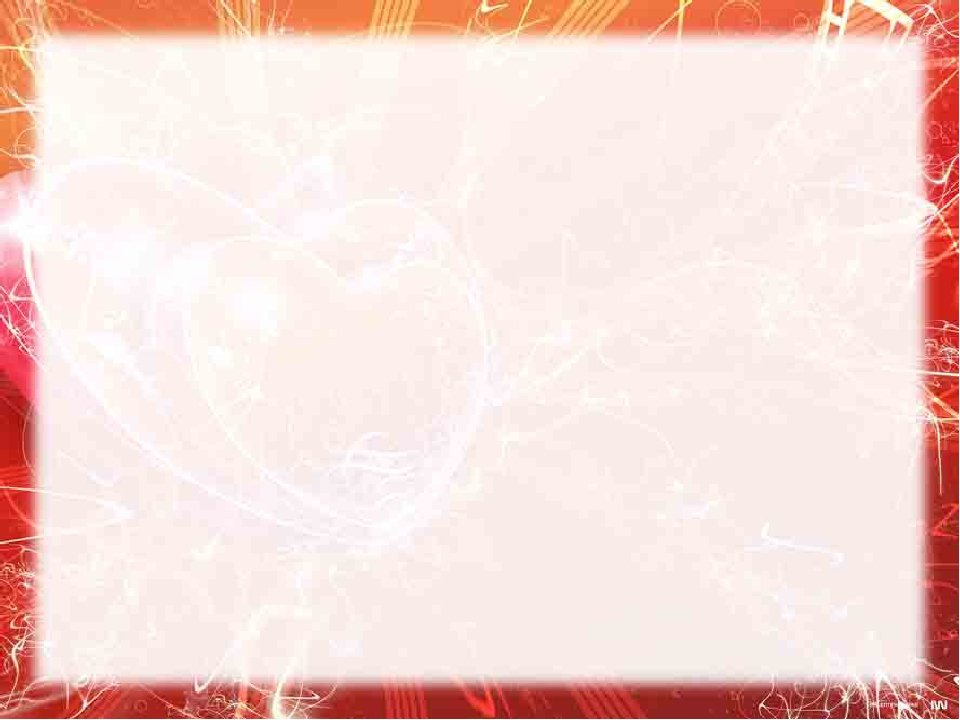 Выбери букву
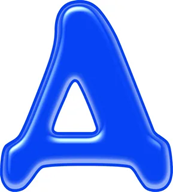 сле …
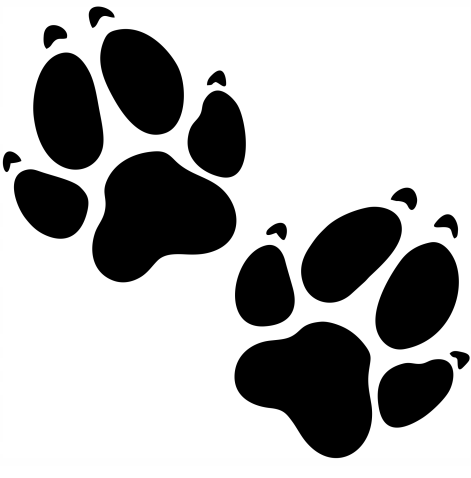 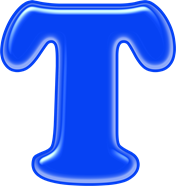 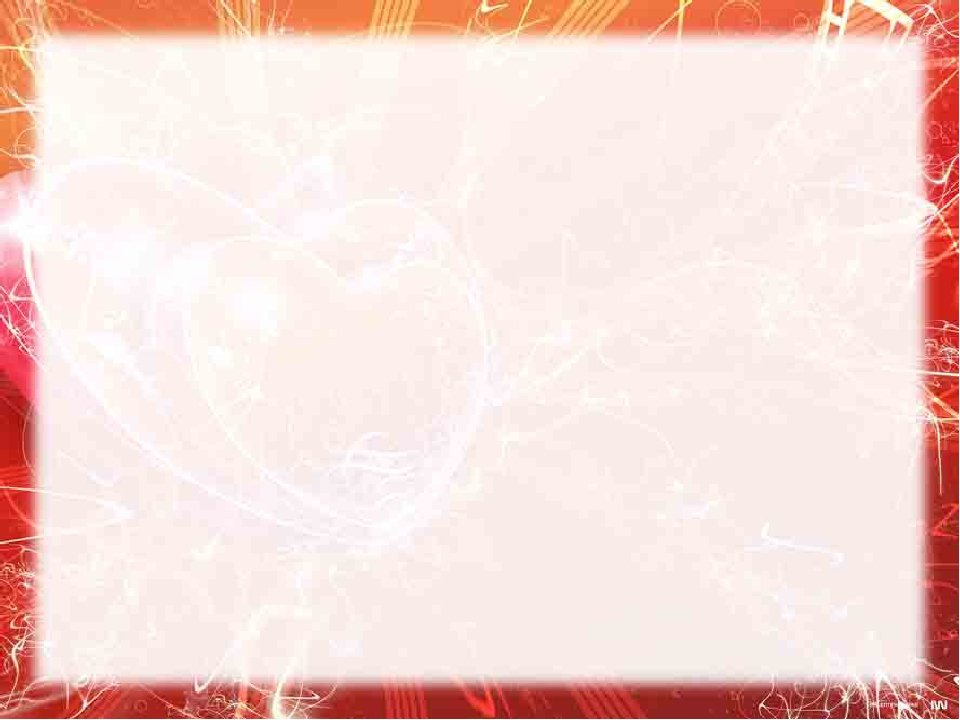 Выбери букву
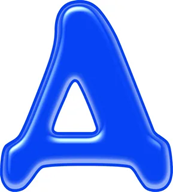 са …
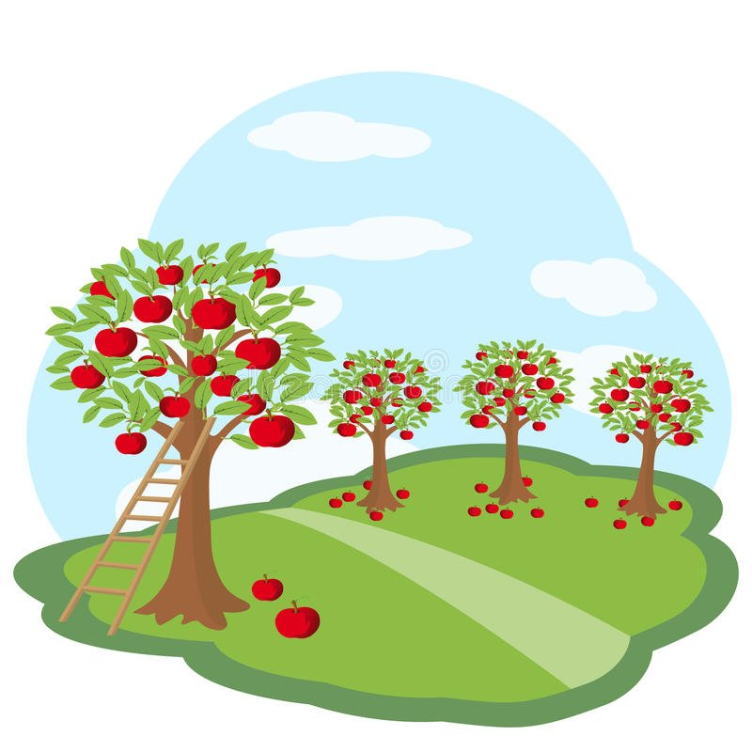 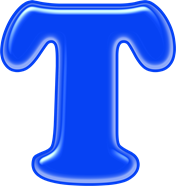 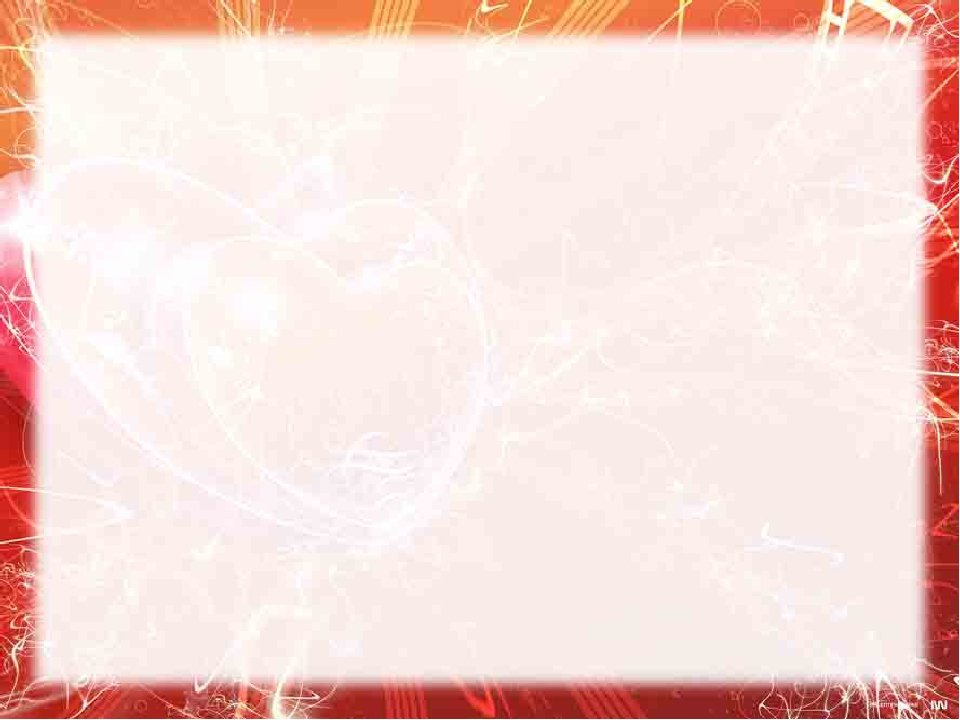 Выбери букву
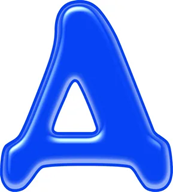 огоро …
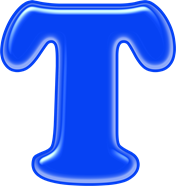 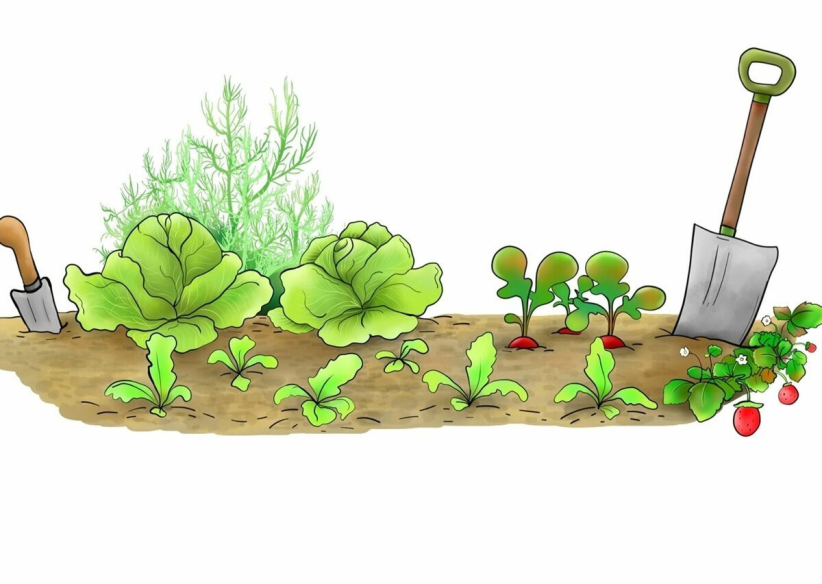 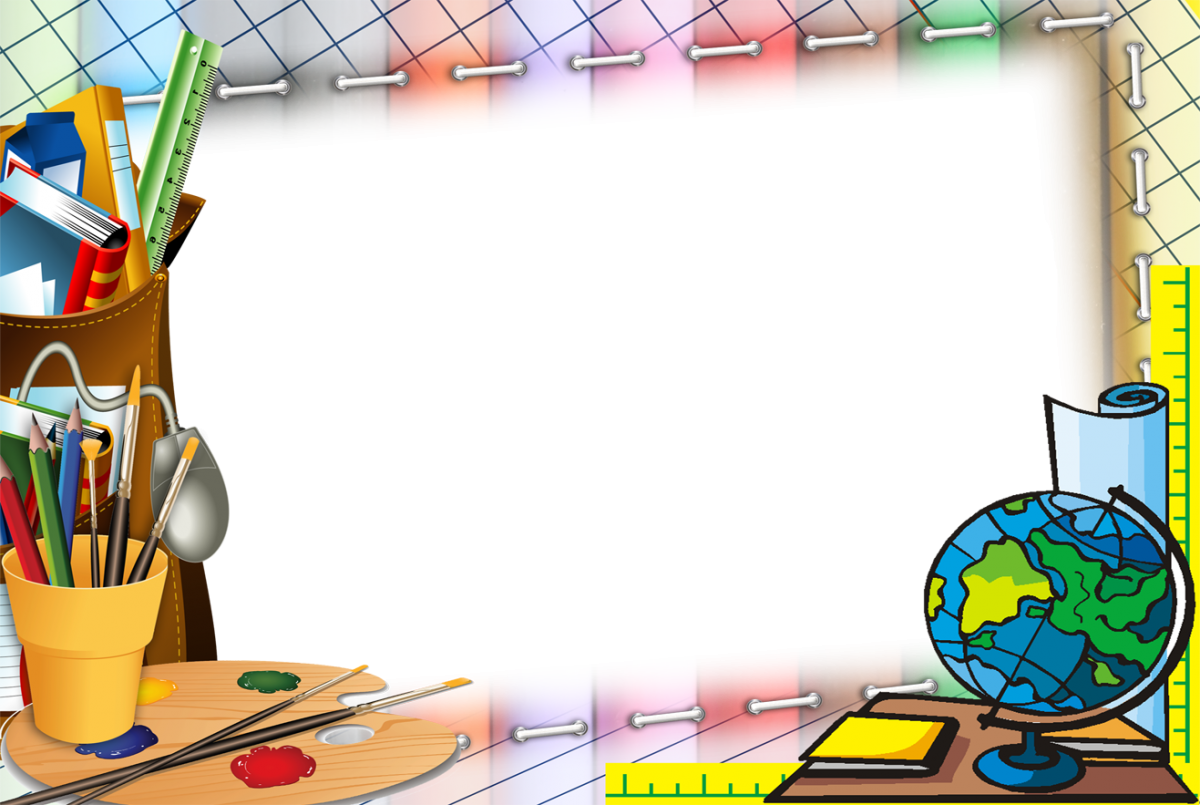 Молодцы!